Chủ đề 6ƯỚC MƠ
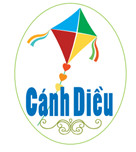 Tiết 24
– Ôn tập bài hát Những lá thuyền ước mơ, kết hợp gõ đệm bằng nhạc cụ gõ
– Trải nghiệm và khám phá: Thể hiện bài tập tiết tấu bằng các động tác cơ thể
I. Ôn tập bài hát Những lá thuyền ước mơ,kết hợp gõ đệm bằng nhạc cụ gõ
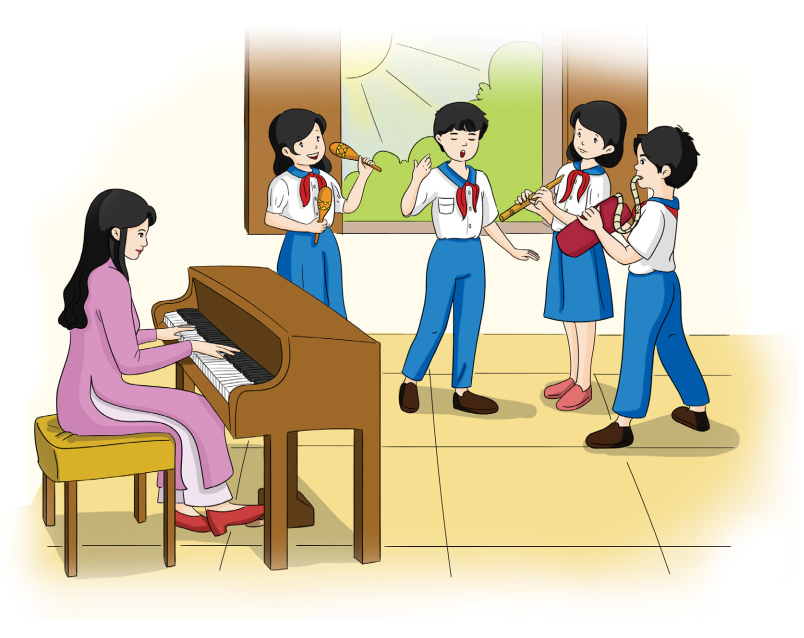 1. Ôn tập bài hát
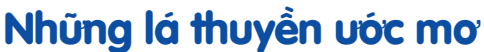 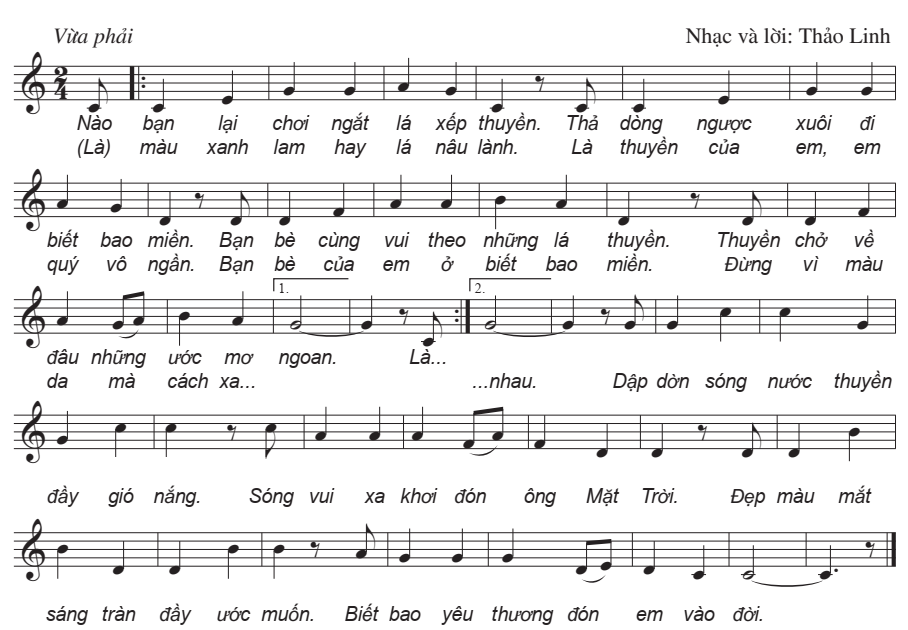 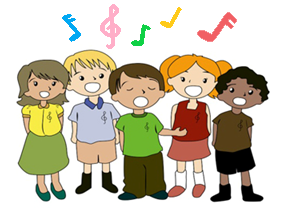 Nghe bài hát
Hát kết hợp vỗ tay nhịp nhàng;      thể hiện sắc thái rộn ràng, tha thiết.
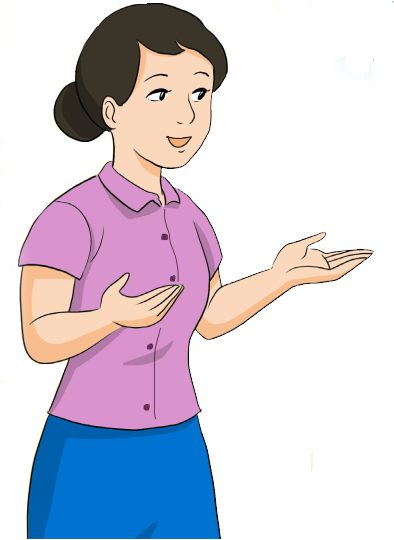 Hát đối đáp
Nhóm 1: Nào bạn... bao miền.        Nhóm 2: Bạn bè... mơ ngoan.
Nhóm 1: Là màu... vô ngần.            Nhóm 2: Bạn bè... xa nhau.
Hai nhóm cùng hát: Dập dờn... vào đời.
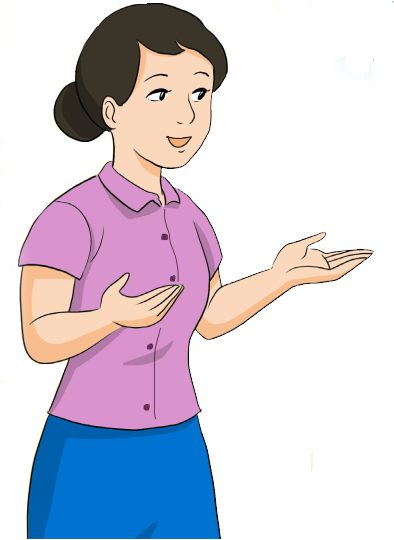 Hát nối tiếp
Nhóm 1: Nào bạn... bao miền.        Nhóm 2: Bạn bè... mơ ngoan.
Nhóm 3: Là màu... vô ngần.            Nhóm 4: Bạn bè... xa nhau.
Bốn nhóm cùng hát: Dập dờn... vào đời.
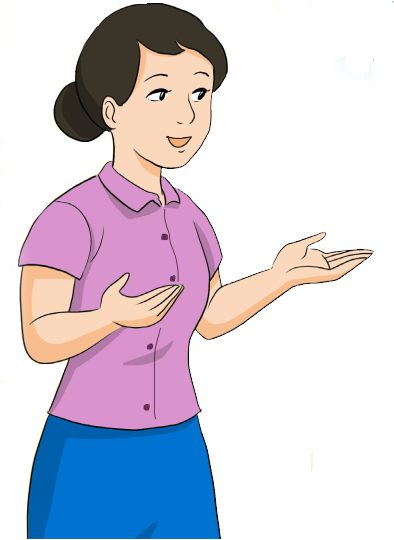 2. Gõ đệm cho bài hát bằng nhạc cụ gõ
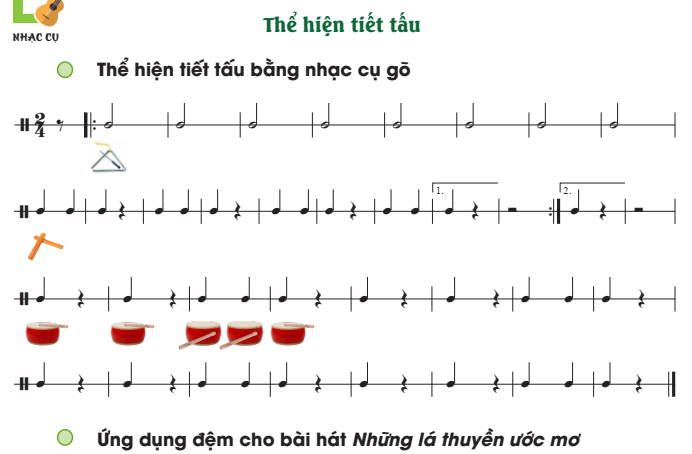 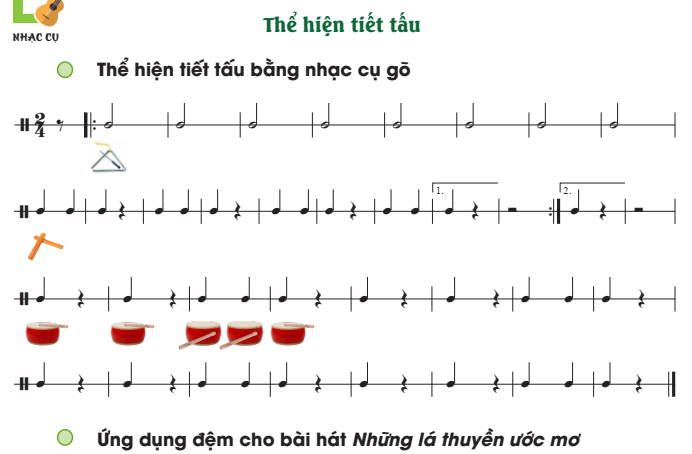 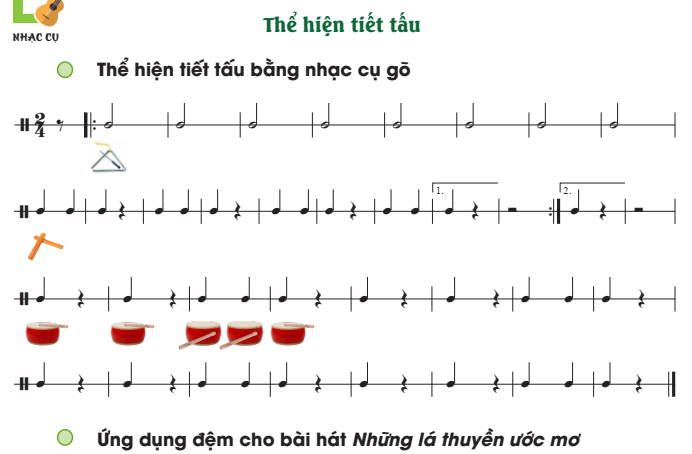 II. Trải nghiệm và khám phá:
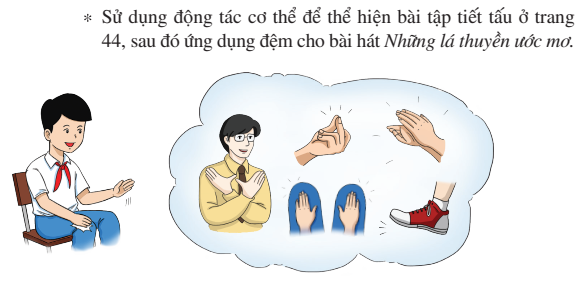 Mẫu 1
Thay thế triangle
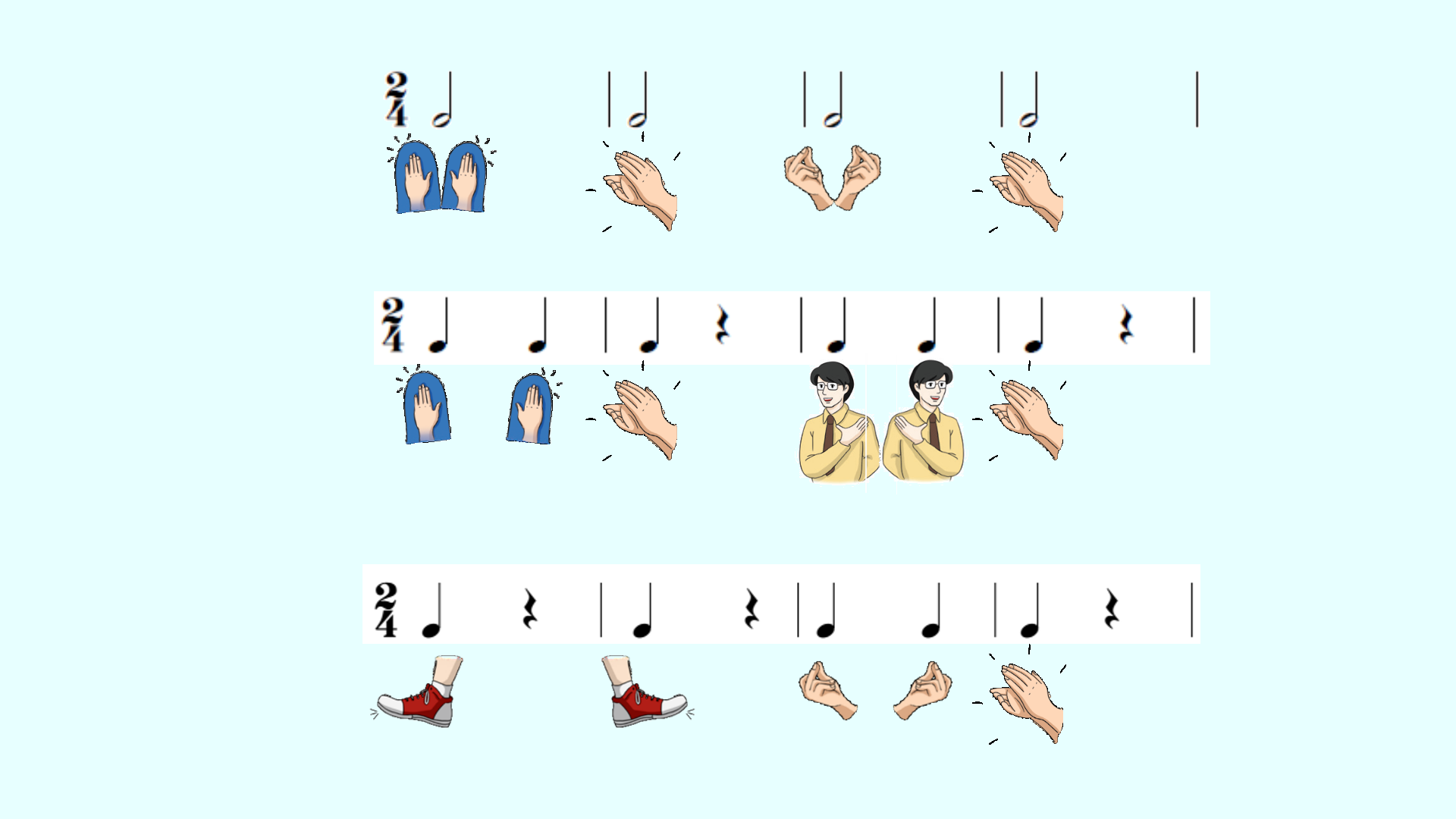 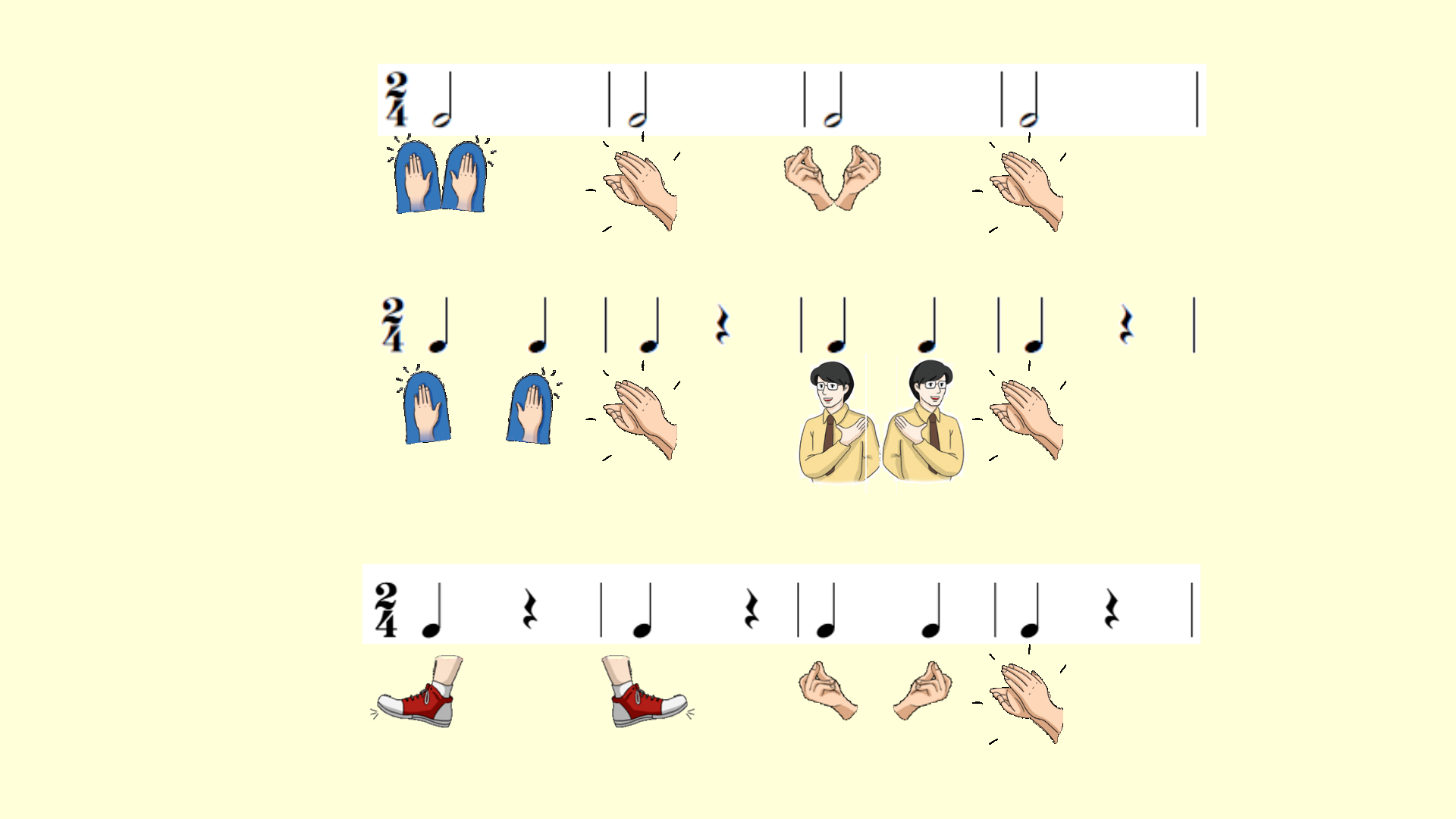 Mẫu 2
Thay thế thanh phách
Mẫu 3
Thay thế trống nhỏ
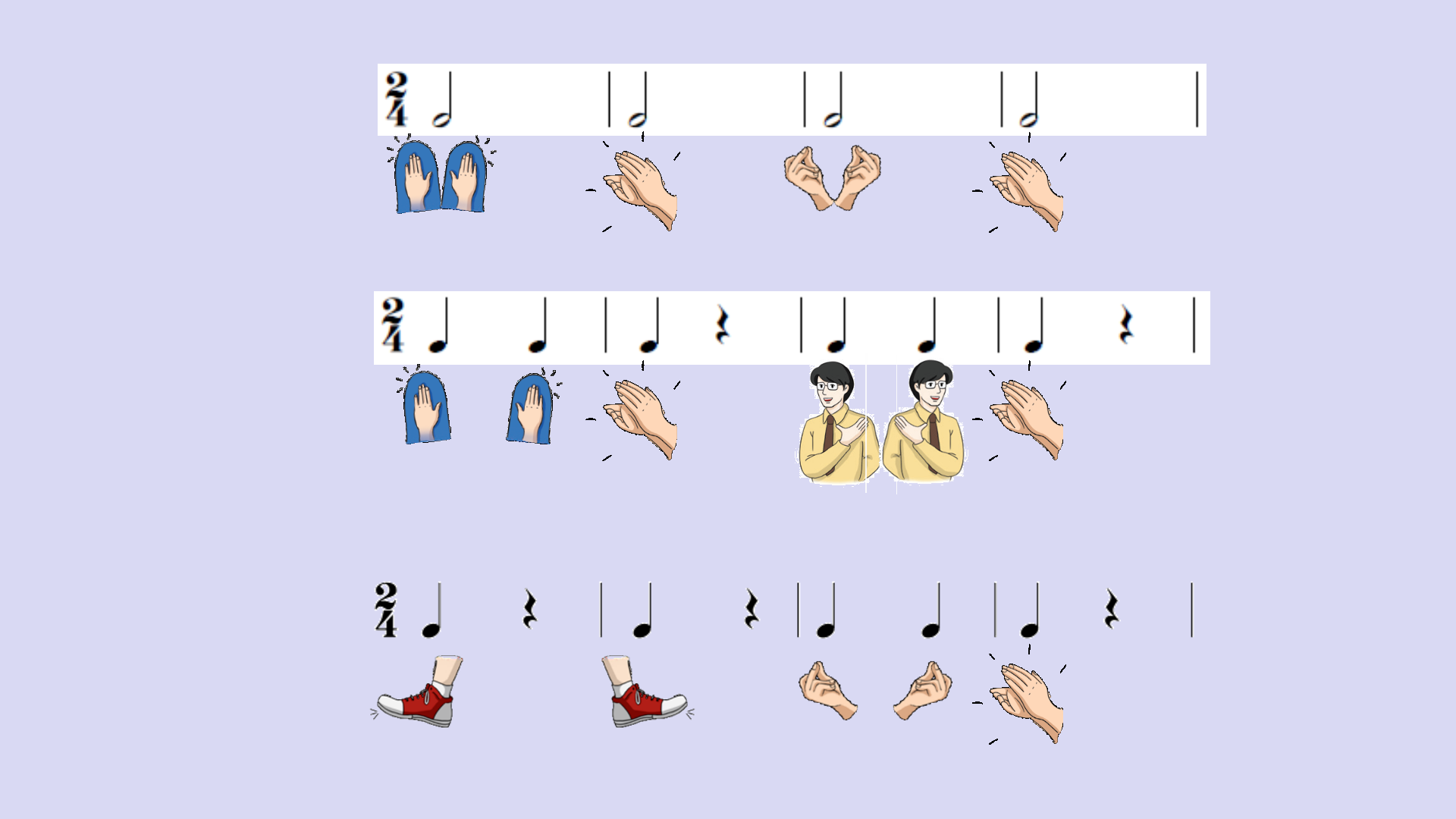 Dặn dò về nhà
- Tập biểu diễn bài Những lá thuyền ước mơ kết hợp gõ đệm hoặc vận động phụ hoạ.
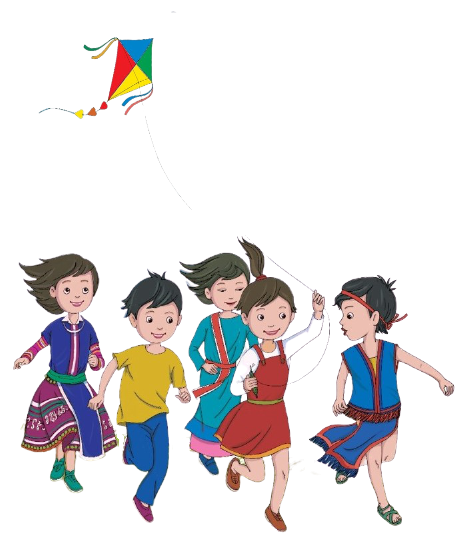